教材版本：人教版六年级语文课本上册
3.草虫的村落
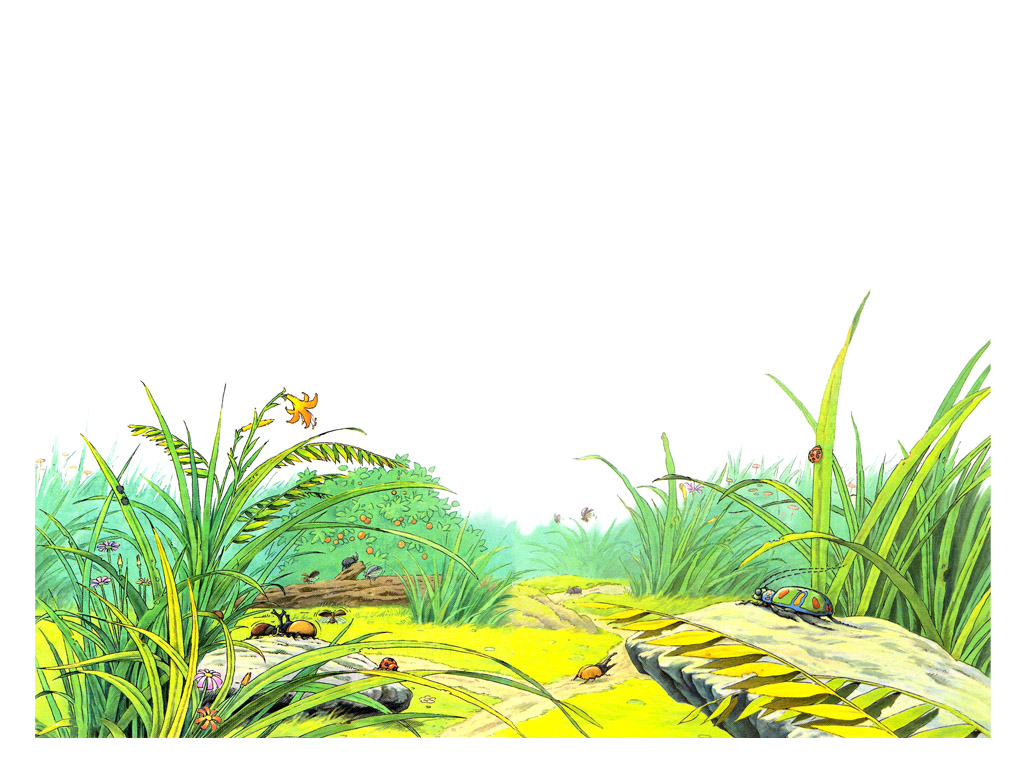 第一课时
贵港市港南区木松岭学校：李燕萍
升华
“村落”是什么意思？
村落(村庄)是人类聚集居住的地方（指的是草丛居住的洞穴）
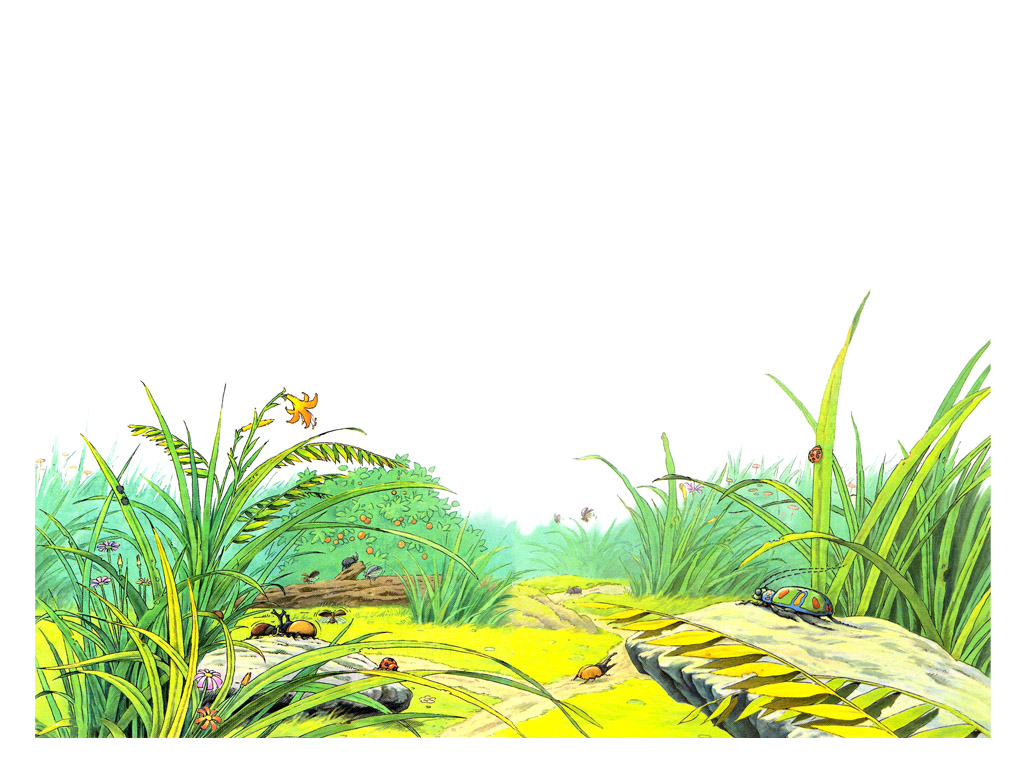 “草虫的村落”在哪儿？
(1)它们的村落散布在森林边缘的小丘上。这里有很多黑甲虫村民，熙熙攘攘地往来。
(2)空间在我眼前放大了，细小的草茎变成了粗大的树木，柔软的草地变成了茂盛的森林。
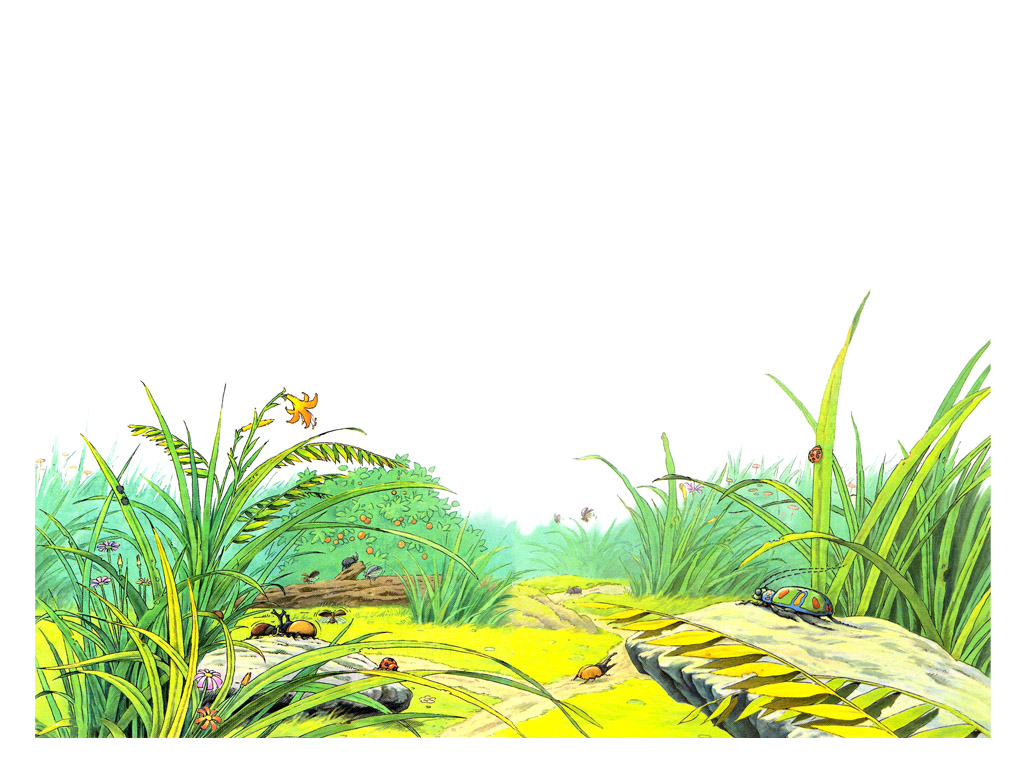 检查生字自学情况：
xiàng
qiào
mì
dòu
páng
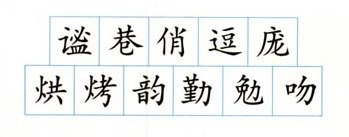 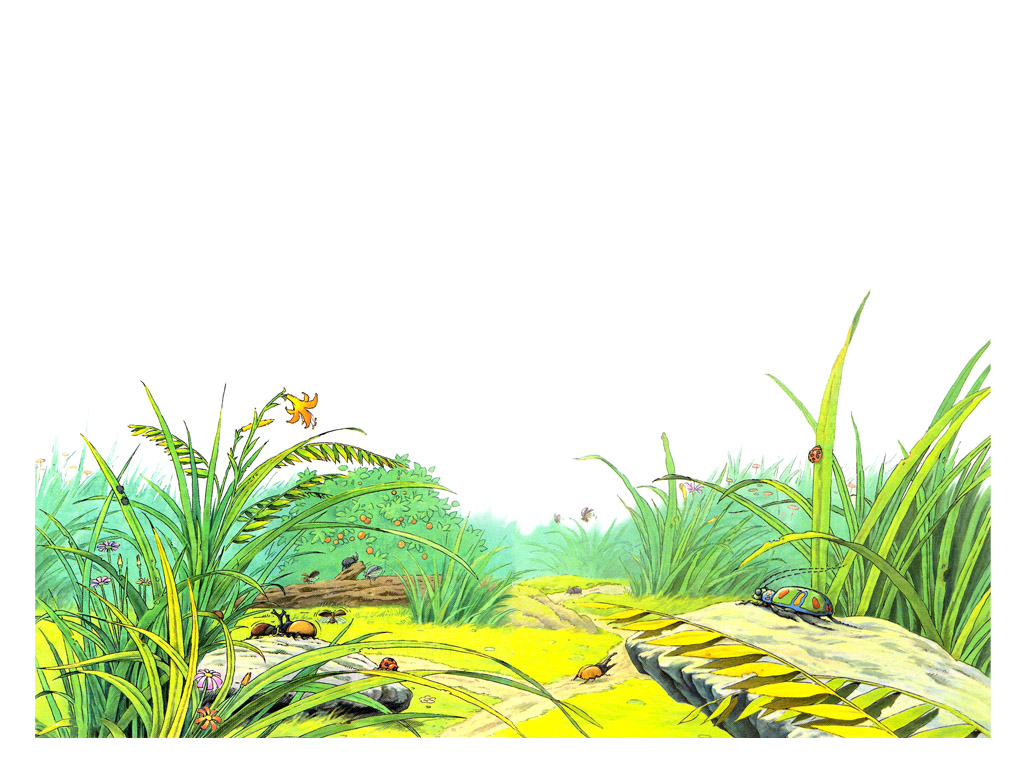 hōng kǎo
wěn
yùn
qín miǎn
学习生字
mì
静谧
xiàng
小巷
qiào
俏丽
dòu
逗笑
páng
庞然大物
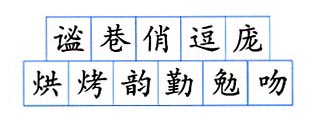 hōng kǎo
烘    烤
yùn
音韵
wěn
口吻
qín miǎn
勤   勉
静谧  小巷  俏丽  逗号  庞然大物

   烘烤  音韵  勤勉  亲吻  

  漫游   追随   傲然   寒暄    蜥蜴 
 
  演奏   僻静   探索   蕴藏    攀谈
 
左冲右撞   熙熙攘攘   意味深长  花色斑斓   

驻足痴望   行色匆匆   悠悠忽忽
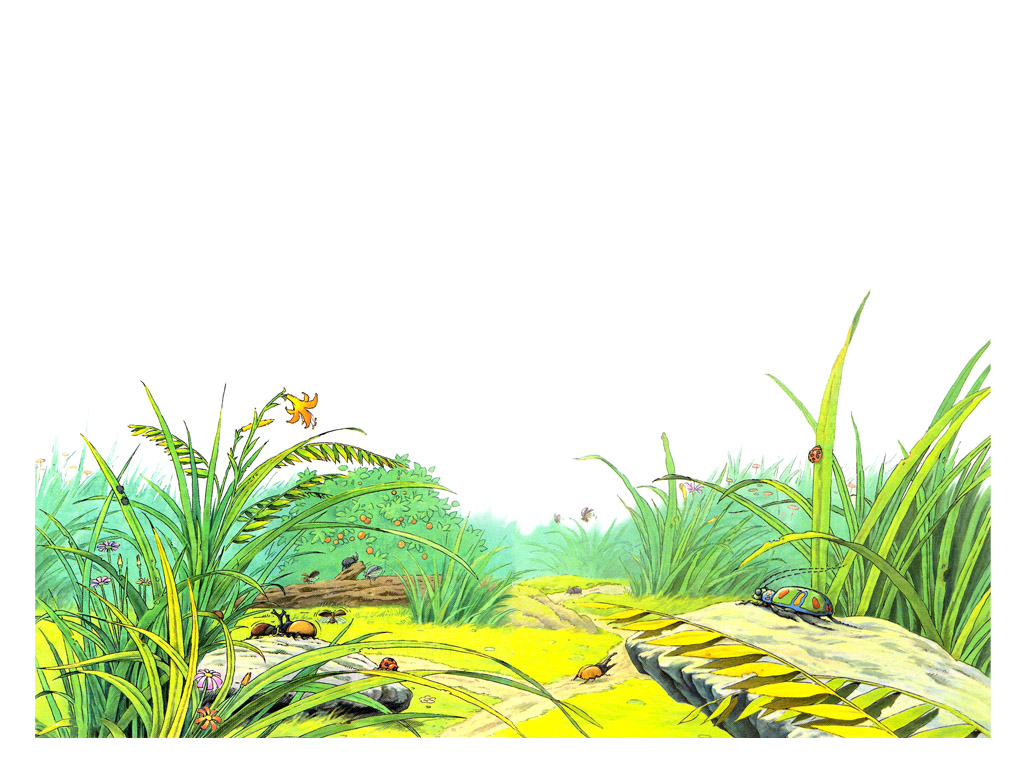 词语解释：
静谧：安宁而平静。
熙熙攘攘：形容人来人往，非常热闹。文中指的是黑甲虫来来往往的情景。 
花色斑斓：色彩艳丽，灿烂夺目。 
驻足痴望：指停下脚步痴痴地看着。
寒暄：见面时谈天气冷暖之类的应酬话。暄：温暖的意思。
野灌丛：野生的灌木丛。灌木：一种比较矮小、丛生的木本植物。
行色匆匆：匆忙赶路的神态。色：这里指神态。
蕴藏：蓄积而未显露或未发掘。
悠悠忽忽：本文有形容神志恍惚的意思。
默读课文思考：
      你从“草虫的村落”看到了什么？
看到一只黑甲小虫
看到一只孤零零的在草丛中爬行的小虫，把它想象成了一位“游侠”；看到花色斑斓的小圆虫，把它们想象成“南国的少女”；
看到振动翅膀的甲虫，把它们想象成“音乐家”；看到推着食物行走的甲虫，把它们想象成从远方归来的“劳动者”
看到很多黑甲虫
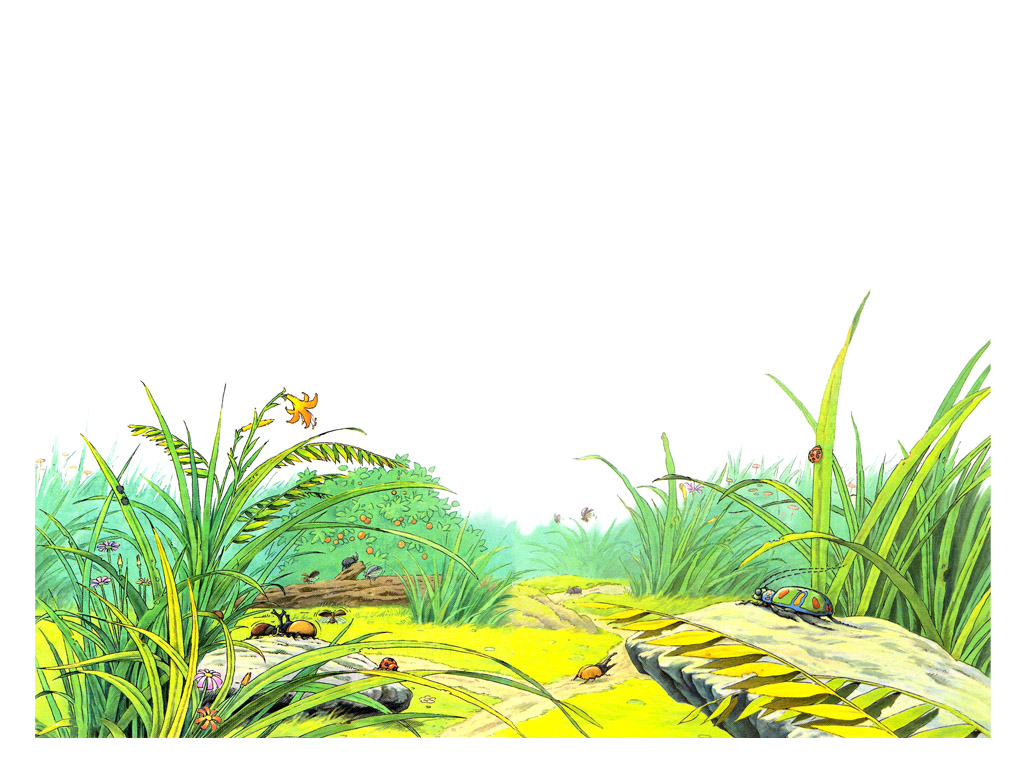 看到“街道”“小巷”
看到花色斑斓的小圆虫
看到庞然大物的蜥蜴
看到振动翅膀的甲虫
看到推着食物行走的甲虫
贵港市港南区木松岭学校录制2018年9月
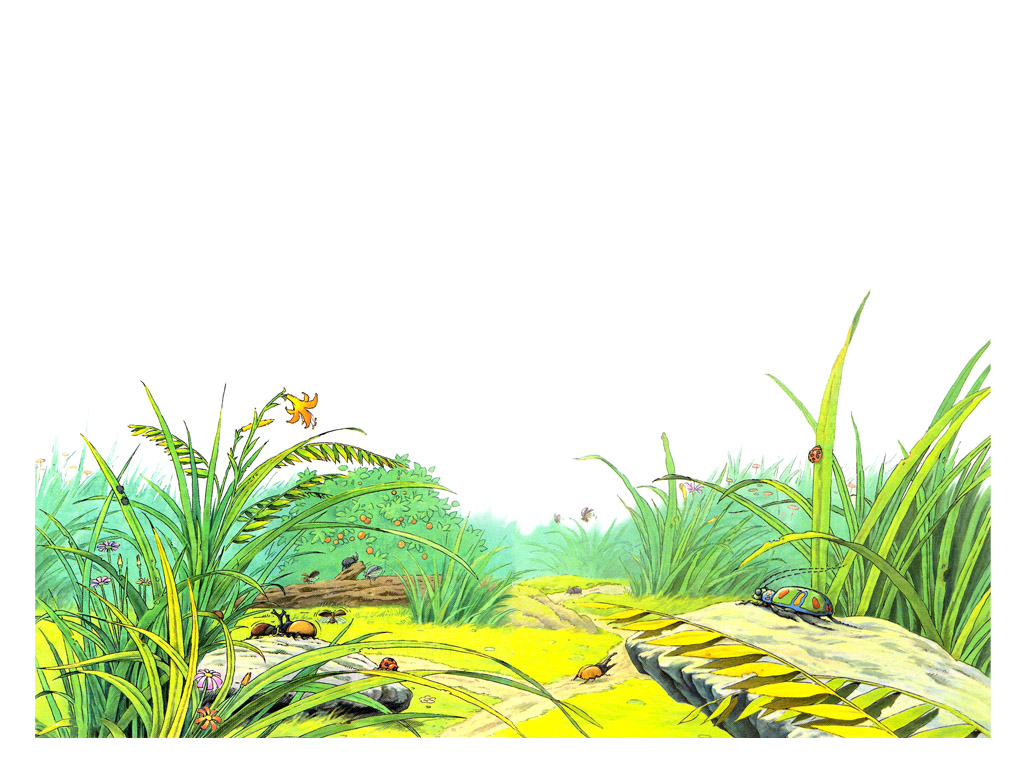 教材版本：人教版六年级语文课本上册
3.草虫的村落
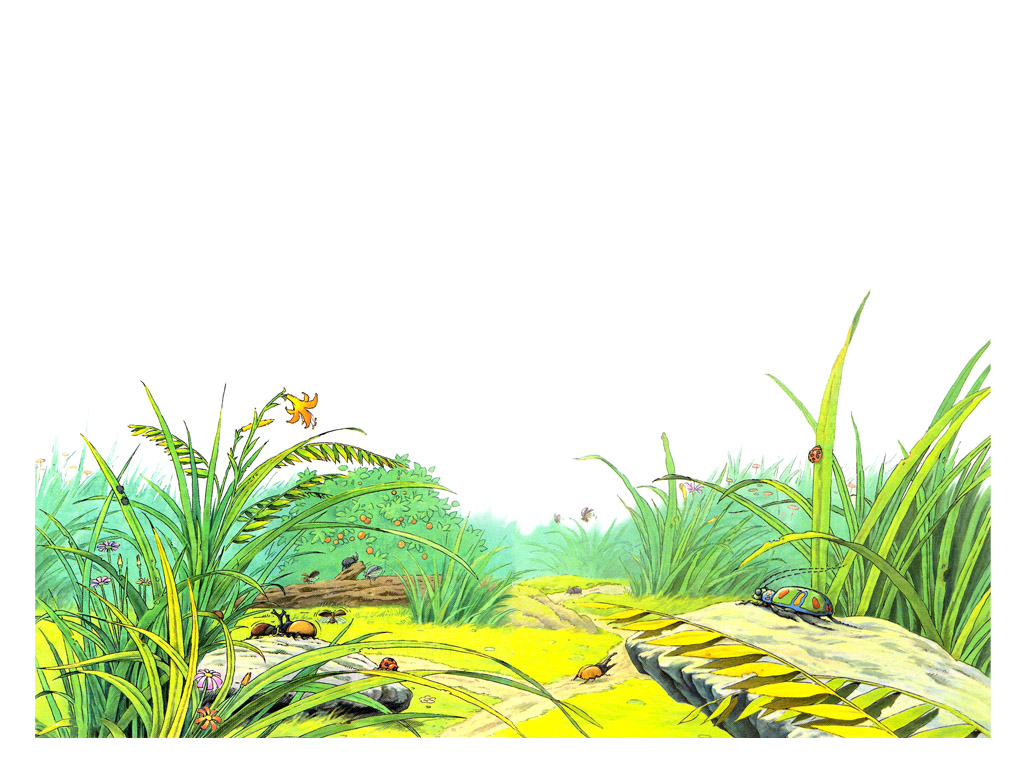 第二课时
贵港市港南区木松岭学校：李燕萍
升华
快速浏览课文思考：
      作者把在草丛村落里看到的想象成什么？
看到一只黑甲小虫—想象成了一位“游侠”
看到一只孤零零的在草丛中爬行的小虫，把它想象成了一位“游侠”；看到花色斑斓的小圆虫，把它们想象成“南国的少女”；
看到振动翅膀的甲虫，把它们想象成“音乐家”；看到推着食物行走的甲虫，把它们想象成从远方归来的“劳动者”
看到很多黑甲虫—想象成村民
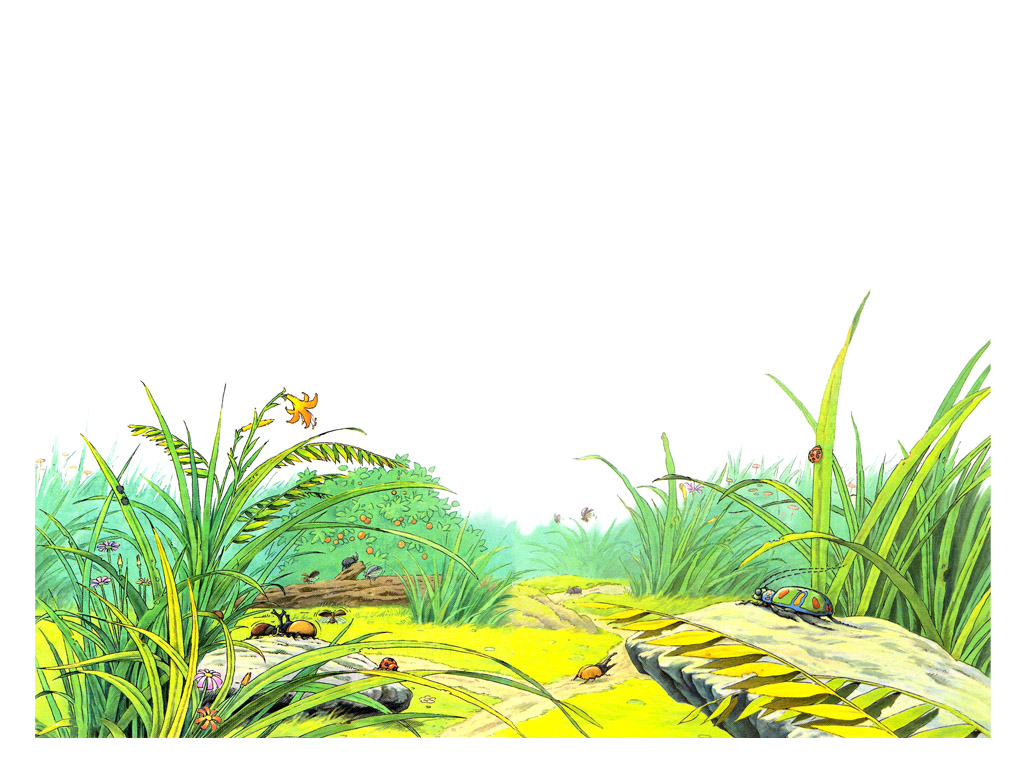 看到“街道”“小巷”—想象成大街小巷
看到花色斑斓的小圆虫—想象成“南国的少女”
看到庞然大物的蜥蜴—想象成探亲者
看到振动翅膀的甲虫—想象成“音乐家”
看到推着食物行走的甲虫—想象成从远方归来
的“劳动者”
看到一只黑甲小虫—想象成了一位“游侠”
看到很多黑甲虫—想象成村民
看到“街道”“小巷”—想象成大街小巷
看到一只孤零零的在草丛中爬行的小虫，把它想象成了一位“游侠”；看到花色斑斓的小圆虫，把它们想象成“南国的少女”；
看到振动翅膀的甲虫，把它们想象成“音乐家”；看到推着食物行走的甲虫，把它们想象成从远方归来的“劳动者”
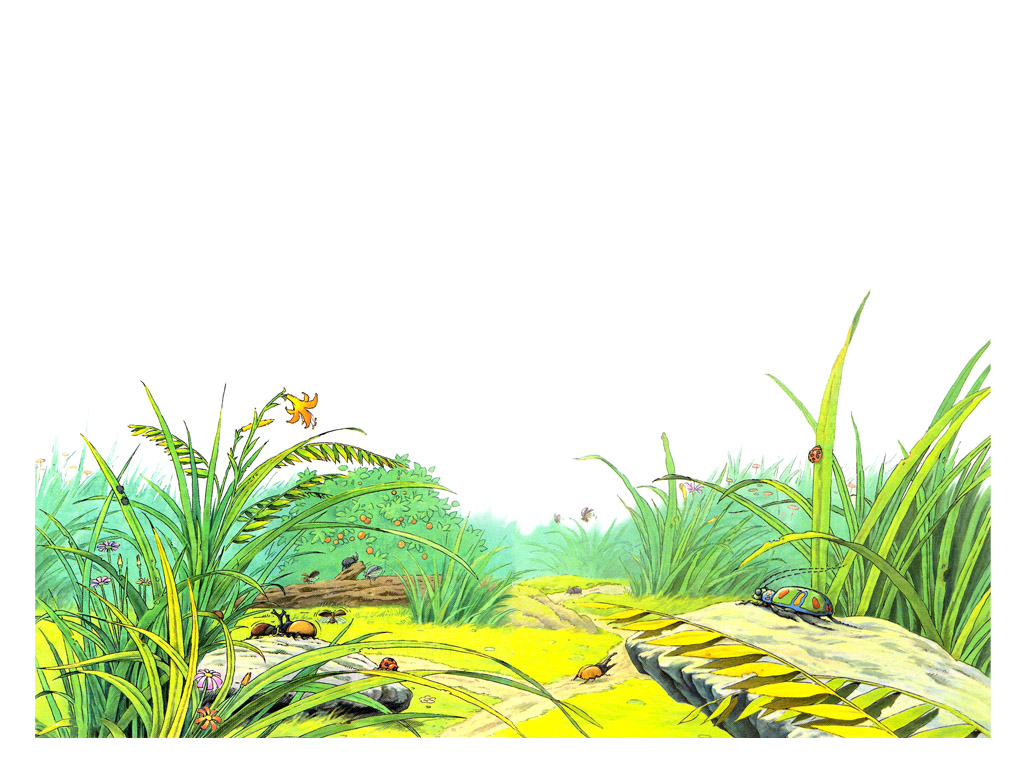 看到花色斑斓的小圆虫—想象成“南国的少女”
看到庞然大物的蜥蜴—想象成探亲者
看到振动翅膀的甲虫—想象成“音乐家”
看到推着食物行走的甲虫—想象成从远方归来
的“劳动者”
在“草虫的村落”里你觉得印象最深刻最有趣的是哪些地方？请你认真再读一读，你从中感受到了什么？并在旁边写下你的批注？
1.一只小虫，一只生着一副坚硬黑甲的小虫，迷失在这座森林里。我想，它一定是游侠吧！……终于走出了一条路。
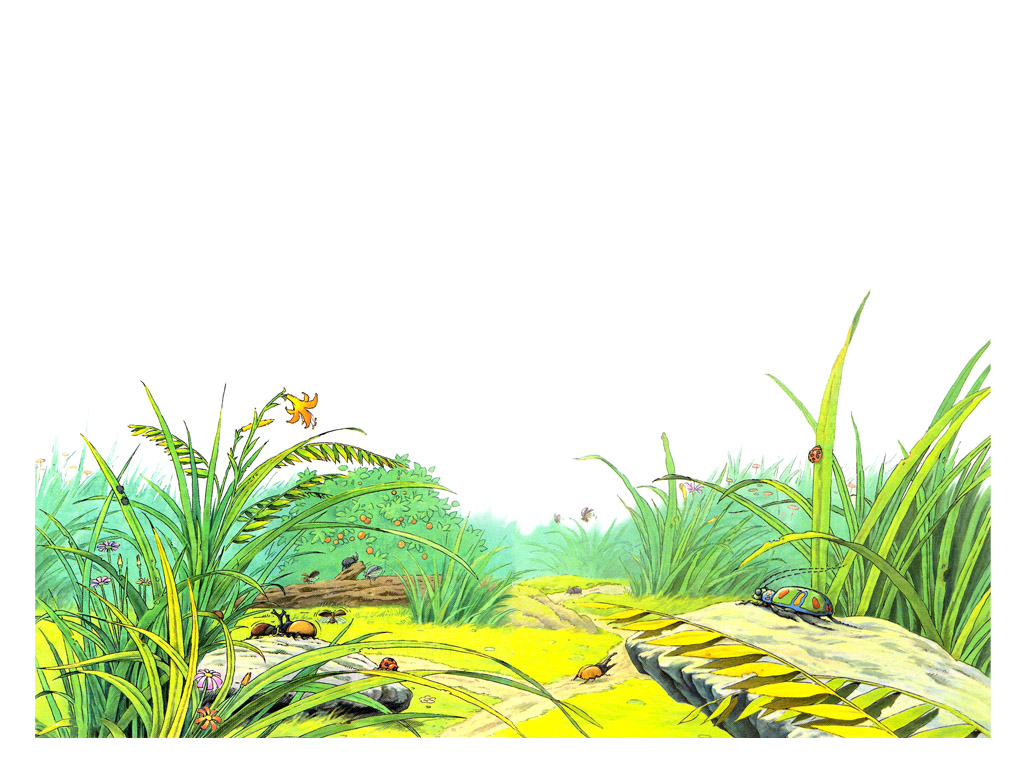 从这勇敢的小侠客身上，体会到成功者的喜悦。因为他云游四方，回到家乡，与同伴们打着招呼，非常快乐。
2.我看见在许多同类的虫子中间，一只娇小的从洞里跑出来迎接远归者，它们意味深长地对视良久，然后一齐欢跃地走回洞穴里去。
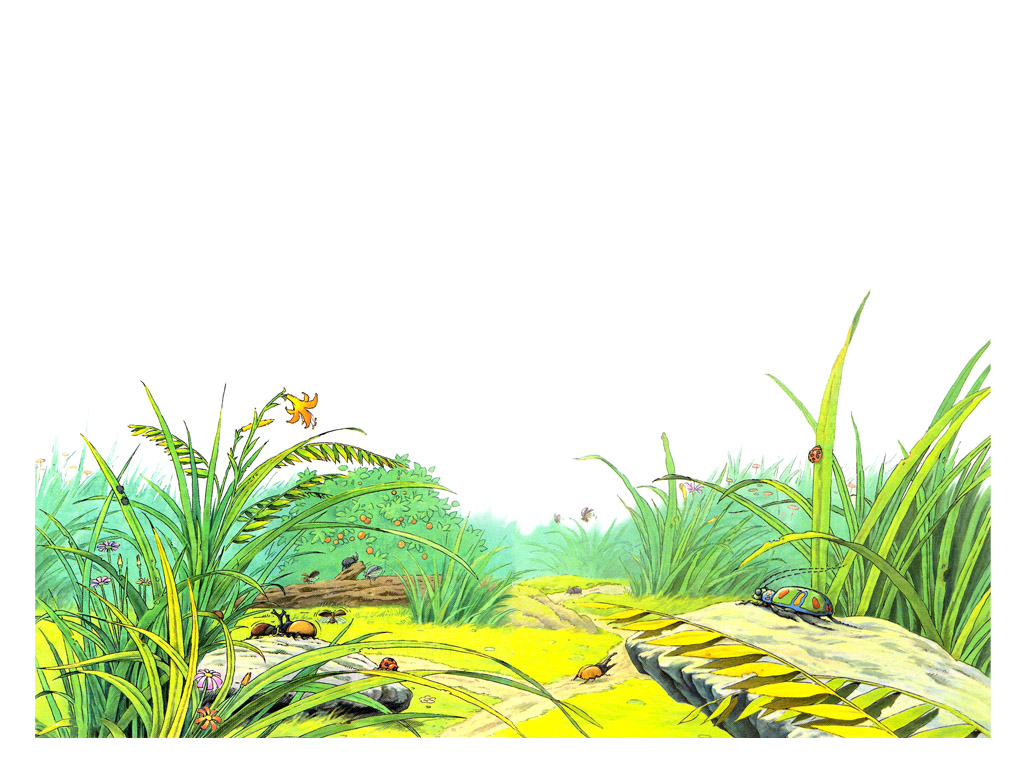 （1）“意味深长”是什么意思？
（2）想象：它们对视良久，心里在想什么？后来会说些什么？
3.大街小巷里，花色斑斓的小圆虫，披着俏丽的彩衣。在这些粗壮的黑甲虫中间，它们好像南国的少女，逗得多少虫子驻足痴望。蜥蜴面前围拢了一群黑甲虫……到处参观这远房亲戚的住宅。
（1）“驻足痴望”是什么意思？
（2）这句段都运用了什么修辞手法？有什么作用？
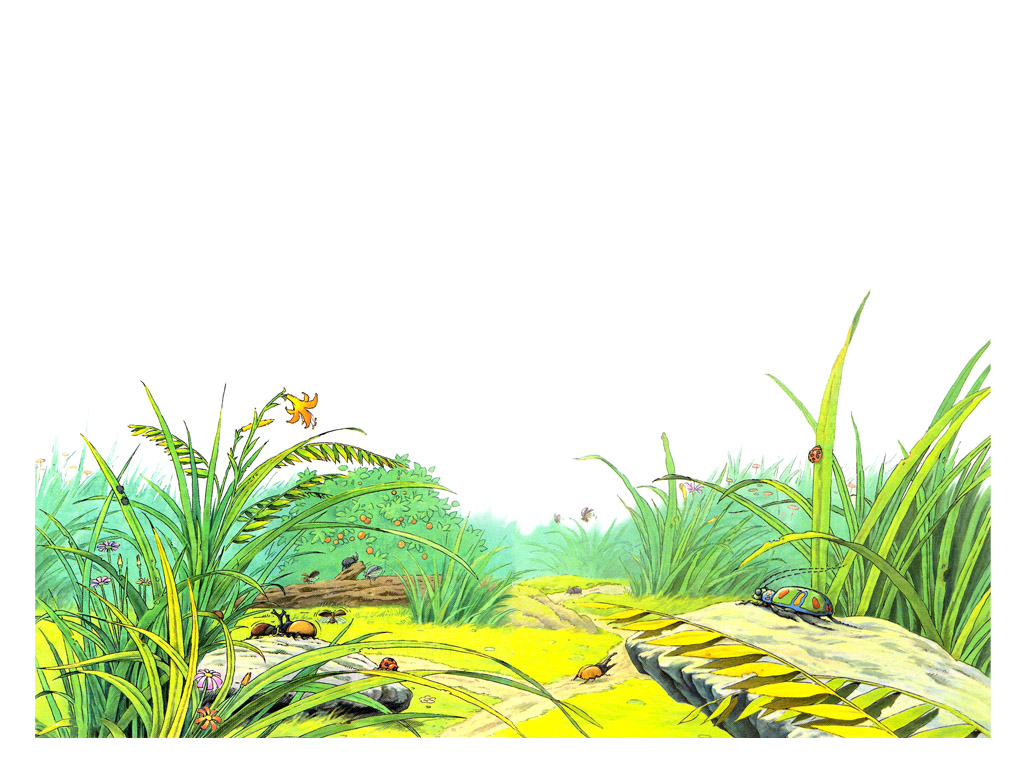 从“驻足痴望”、“攀谈得很投机”可以体会小甲虫们不但跟同类之间相处得很好，和异类的关系也十分融洽。可见“村民的生活非常和谐。
4.我的目光被一群音乐演奏者所吸引。它们有十几个吧，散聚在两棵大树下面——这是两簇野灌丛，紫红的小果实，已经让阳光烘得热透了……优于人间的一切音乐。
在作者的眼里，甲虫们的叫声是什么？你从中读出了什么？
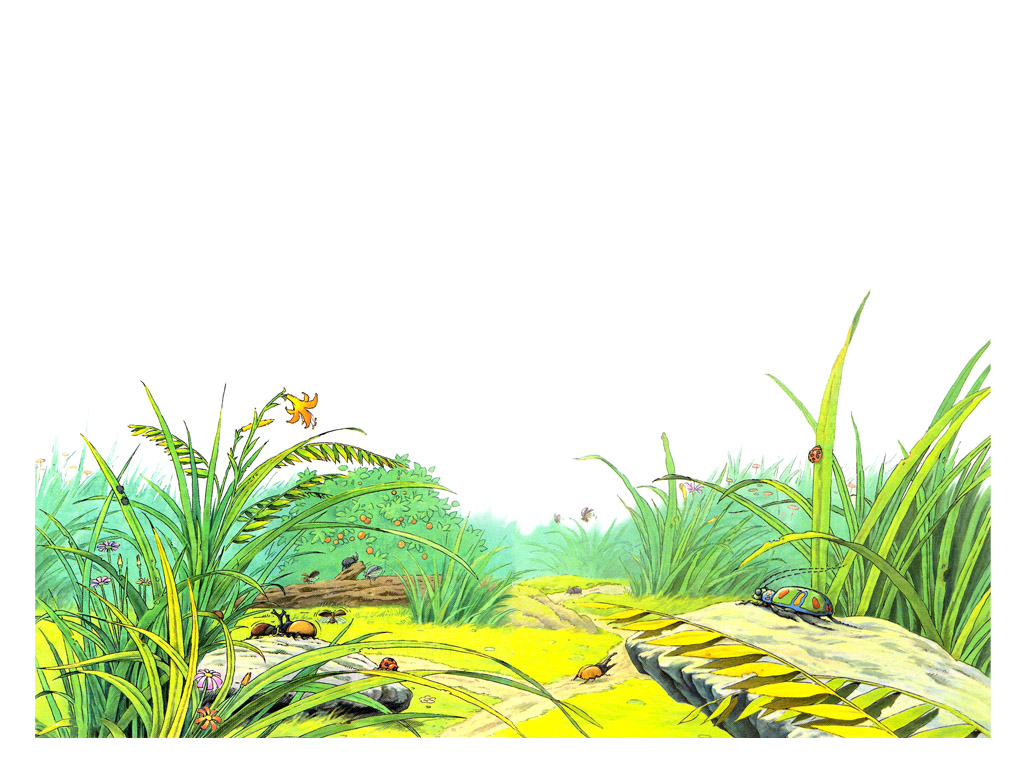 从“音乐演奏会”中，作者赞美这些音乐演奏者，不仅深深地被它们所吸引，而且觉得它们的音乐胜过人间的一切音乐，感受到作者对大自然小生灵的赞美之情——作者对甲虫的喜爱和敬佩之情以及热爱田野、热爱大自然的情感。
5.现在它们归来了，每一个都用前肢推着大过自己身体两三倍的食物，行色匆匆地赶着路。
是什么力量使它们这么勤勉地奔忙呢？
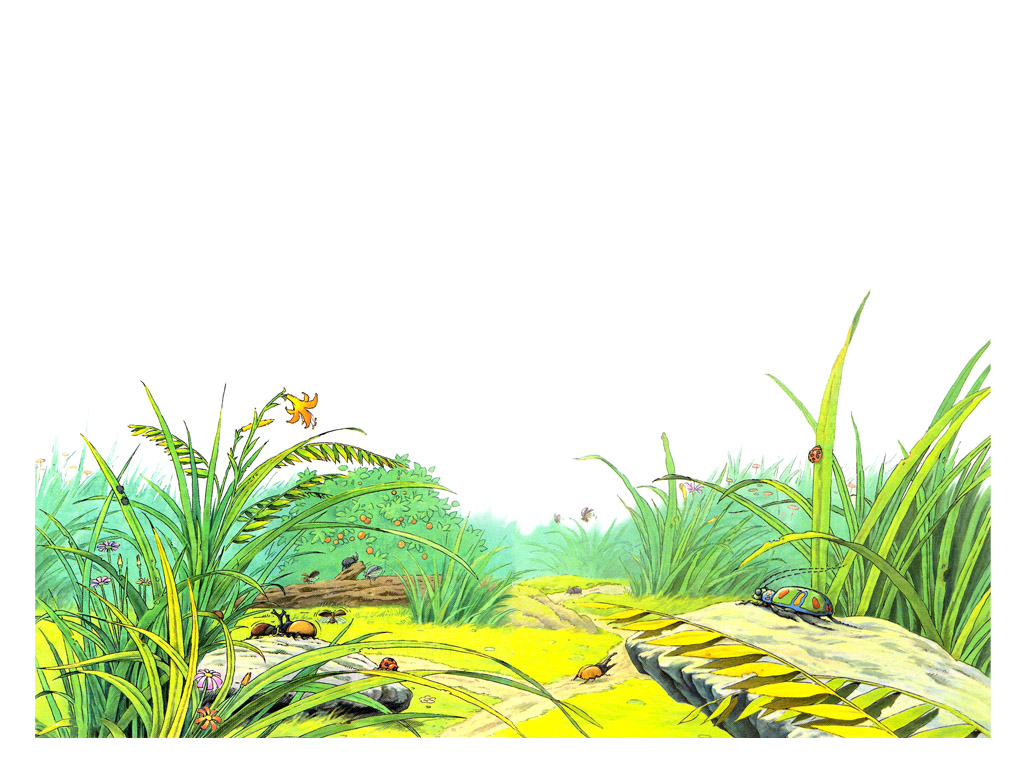 （1）想象：这里描绘了怎样的一幅劳动场面？
（2）理解“行色匆匆”。
从“村民的劳动”中，草虫们生活的快乐以及对家庭的责任，促使甲虫们勤劳地工作着，在劳动的同时，它们也快乐着。
作者是怎样发现这个“草虫的村落”的？
1.我目光追随着爬行的的小虫，做了一次奇异的游历。
2. 今天，我又躺在田野里，在无限的静谧中，忘了世界，也忘了自己。
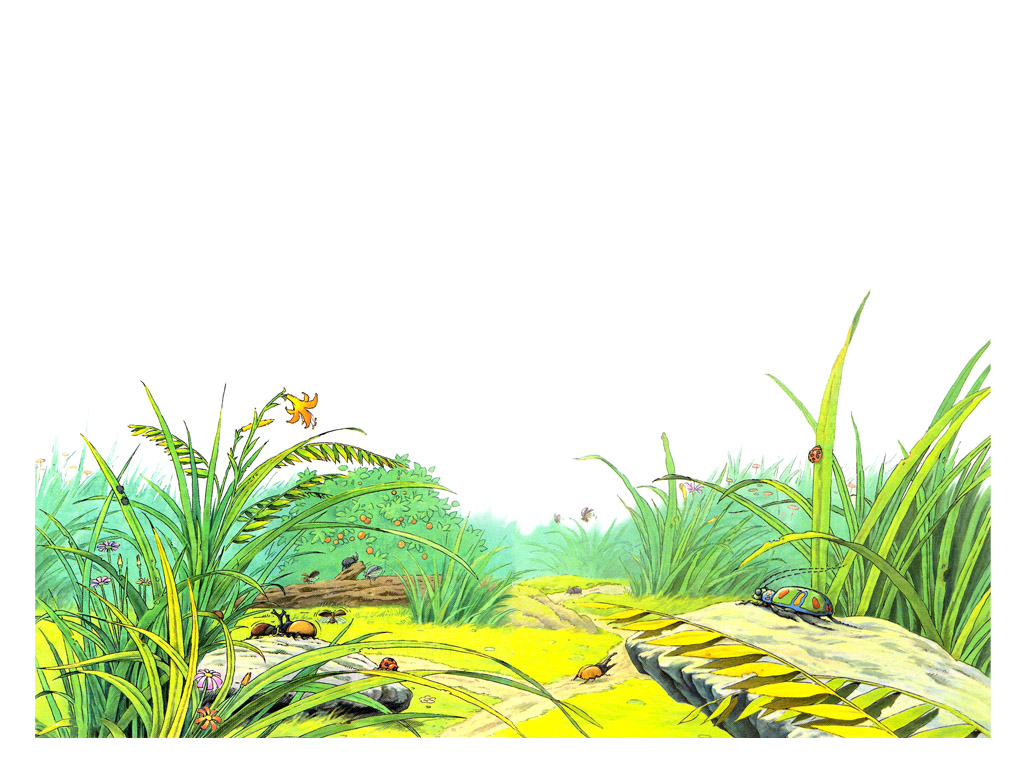 作者的心境非常平静、人很放松。有这样的环境和心情，才使他忘了世界，忘了自己，才会发现这“草虫的村落”，才会发现──“我发现了草丛中虫子的快乐天地。我多么得意啊！”
在小虫子的世界中，究竟蕴藏着什么?
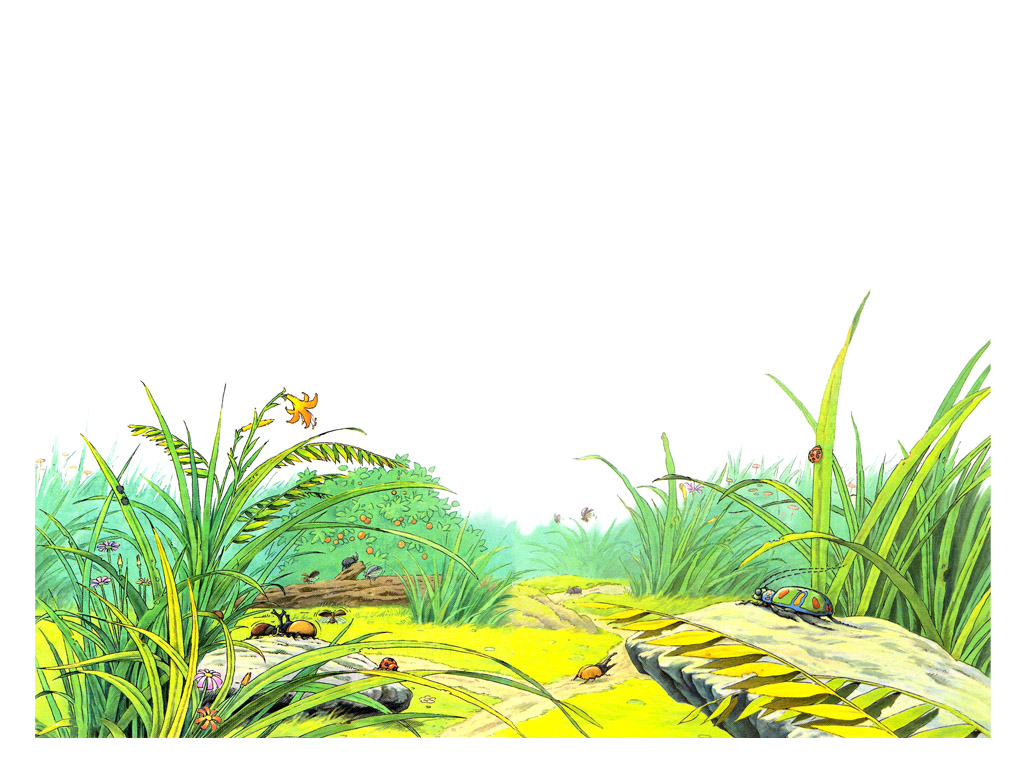 升华
交往1
原来，在小虫子的世界中，蕴藏着多少______啊！
智慧
快乐
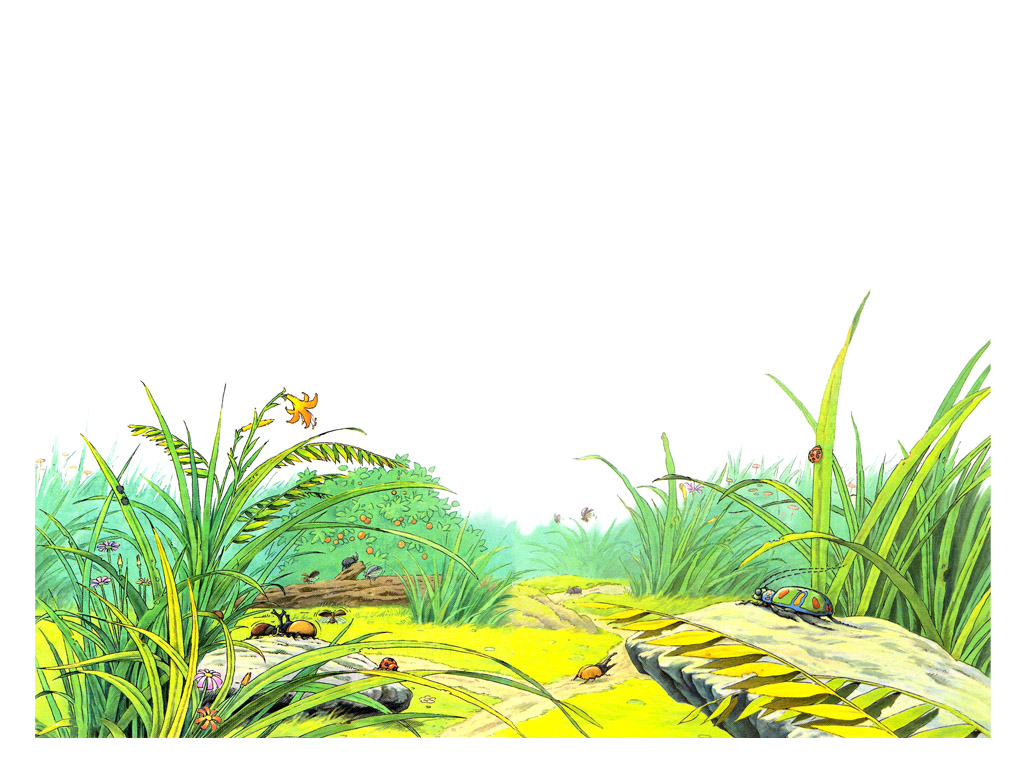 幸福
……
升华
在我眼中，草虫的村落就是 _________ ！
快乐的天地
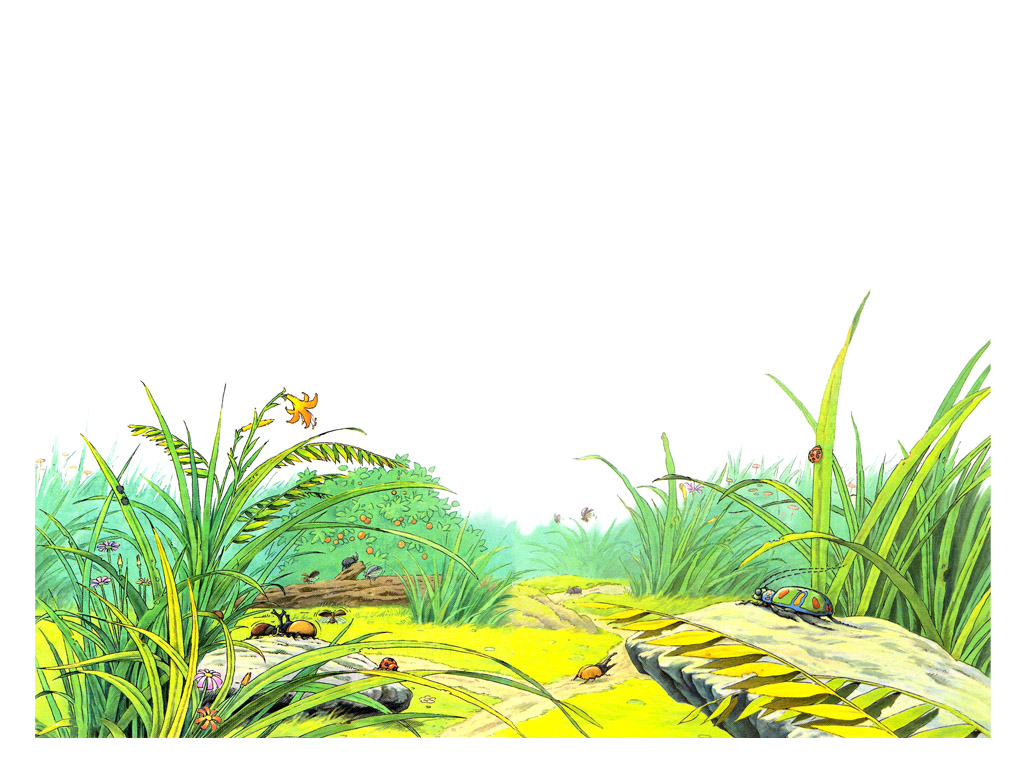 升华
今天,我又躺在田野里,在无限的静谧中,忘了世界,也忘了自己。
我悠悠忽忽地漫游了一个下午，直至夕阳亲吻着西山的时候，红鸠鸟的歌声才把我的心灵唤回来。我发现了草丛中小虫子的快乐天地。我多么得意啊！
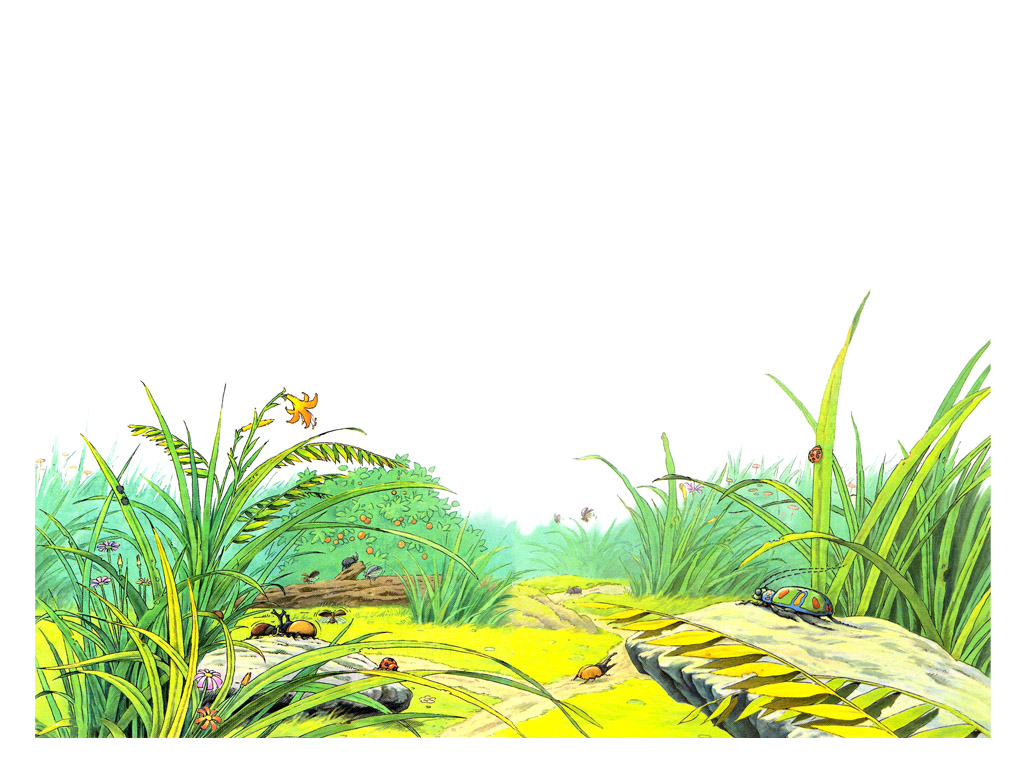 我愿意牵着你的手，一起到草虫的村落里去散散步。
这是一篇散文，它在表达上颇具特色。作者充分发挥丰富的想象，运用拟人、比喻等修辞手法，将一个草虫世界生动地展现在大家面前。具体如下：
1.丰富的想象。
2.拟人和比喻的修辞手法。
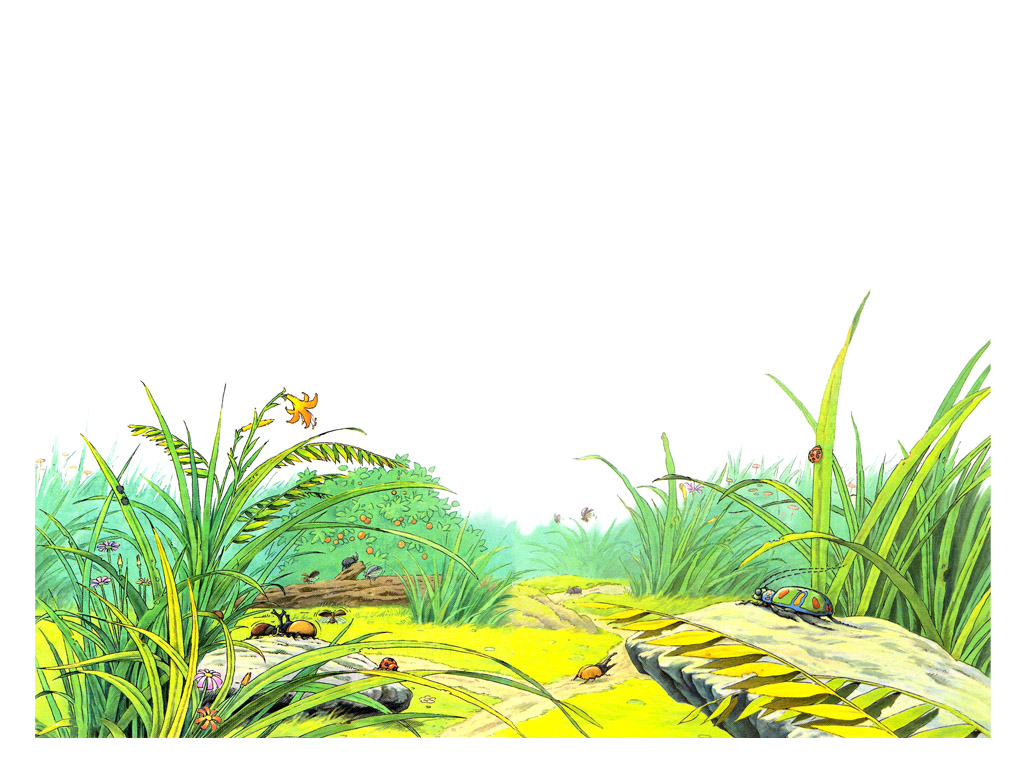 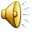 课堂练笔：
小甲虫们不但有生命，还有灵性。因为作者细致的观察、丰富的想象和独特感受地表达使课文中的小甲虫有情有意。课后认真观察一种小虫，注意展开想象，融入自己的感受写一段话。
在_蚂蚁_的世界中，蕴藏着多少智慧啊！一只蚂蚁，背着一条至少比它大二十倍的干虫，被一个土块挡住。蚂蚁先是自己爬上土块，用嘴咬住干虫往上拉，试了几下不行，又下来钻到干虫下面用头顶，竟然顶起来，摇摇晃晃，眼看顶上去了，却掉了下来。我猜想这只蚂蚁一定是急于把干虫搬回洞去，洞里有多少孤老寡小在等着这条虫呢。
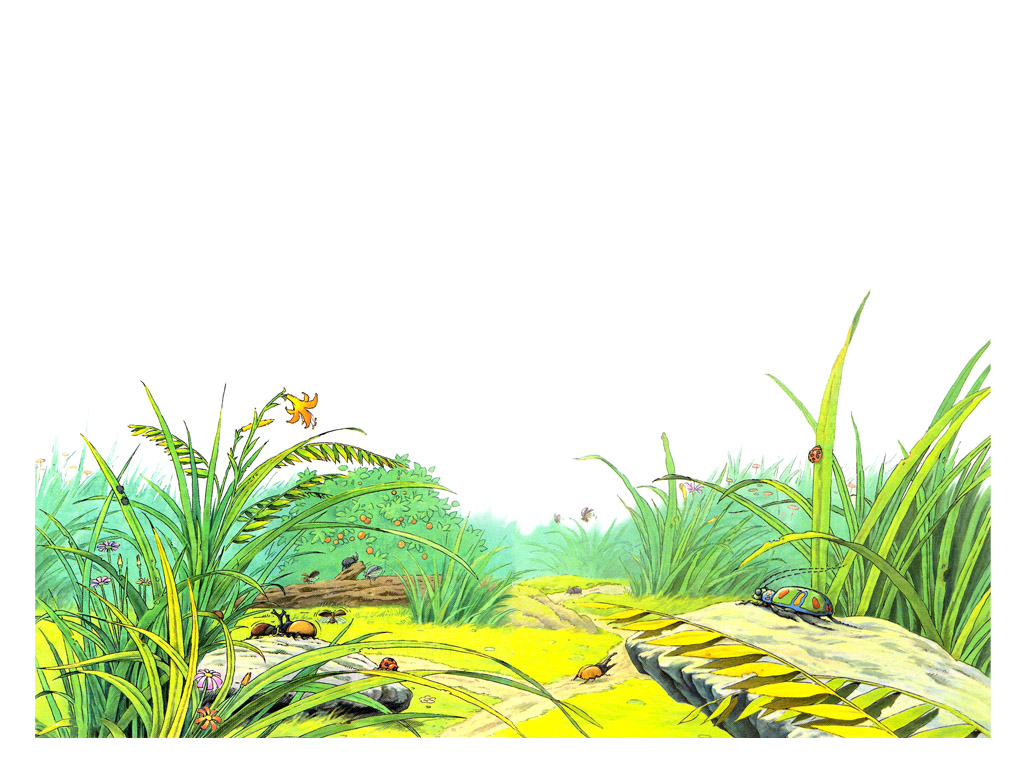 小溪边的草坪上，昆虫们正举行第一次独奏音乐会，评选最佳演员。自称“田园歌唱家”的蝈蝈，吸了一口露珠润润嗓子，神气地唱了一首《绿色的田野》。它那清脆动听的歌声，使会场上响起了热烈的掌声。蝈蝈高兴得连谢幕鞠躬都忘记了。接着，两只蛐蛐又登上舞台。这两只蛐蛐过去一起唱过《摇篮曲》，受到昆虫们的欢迎。可这次音乐会，按规定，它俩只能有一只参加比赛。两只蛐蛐都想当最佳演员，都想参加演出，便吵了起来，谁劝也不听。没办法，评选委员会主任蜻蜓宣布，取消它俩的比赛资格。第三个出场的是纺织娘。它大摇大摆地爬上草叶，扇动着翅膀，奏出嗡嗡响的《纺织谣》。听众们都听入迷了，还真以为身边有纺车在转动呢！这时，一只小蜜蜂嗡嗡地唱着歌，落在一朵野花上。它的歌声多么美妙啊！只有它，才够最佳演员的标准。大家齐声高呼：“我们选蜜蜂当最——佳——演——员！”
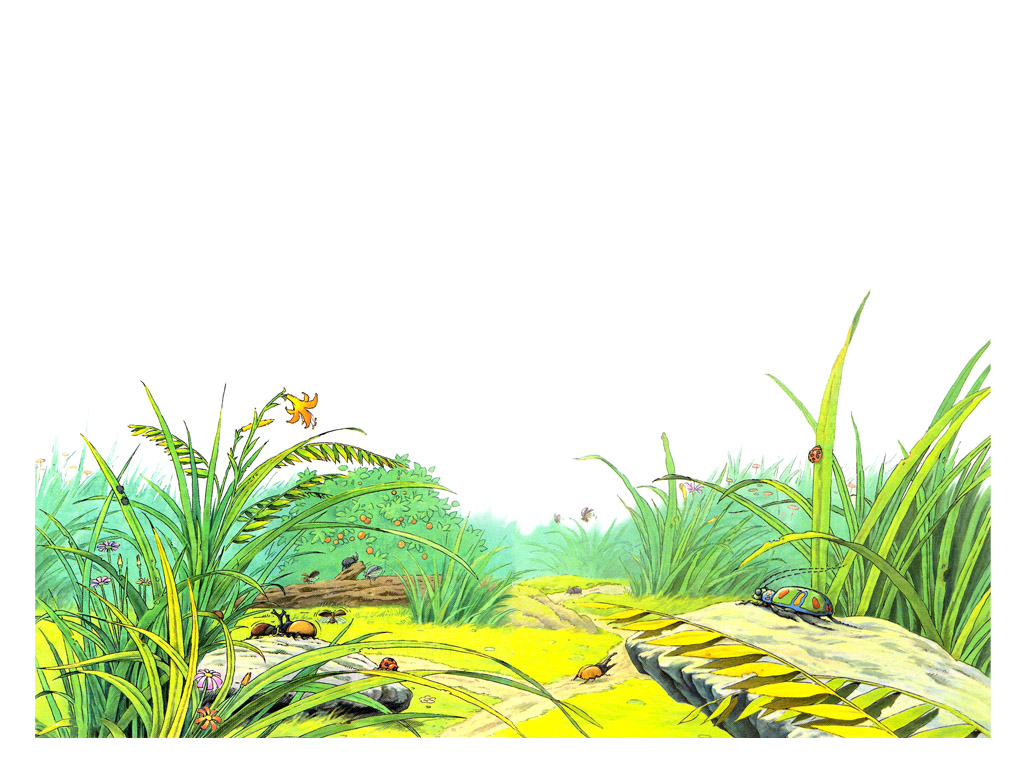 升华
贵港市港南区木松岭学校录制2018年9月
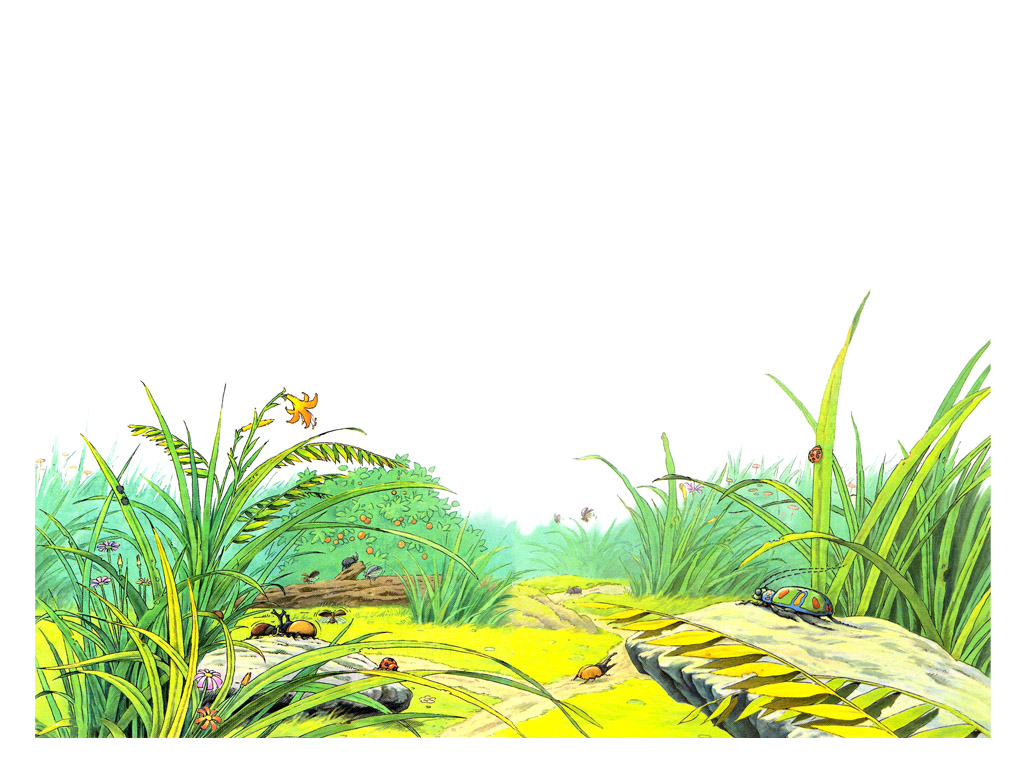